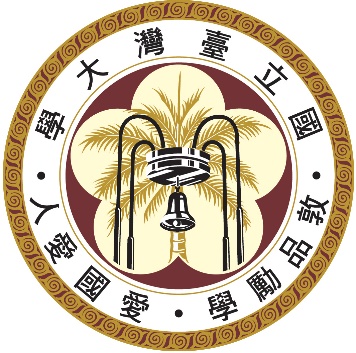 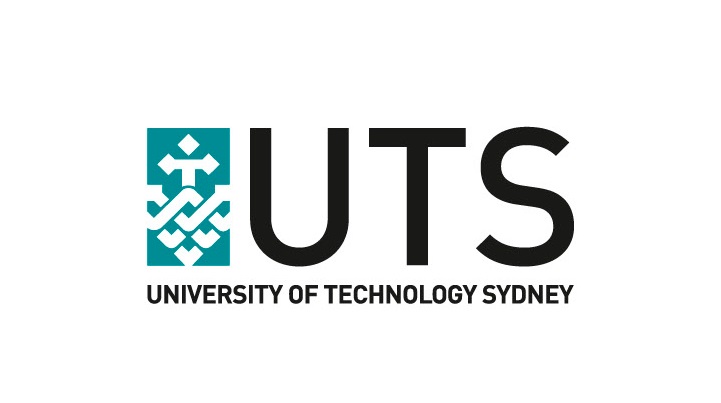 Characterizing the Long-Term Behavior of a Quantum Ensemble
Speaker: Hao-Chung Cheng
Co-worker: Min-Hsiu Hsieh, Marco Tomamichel
Date: 01/20/2016
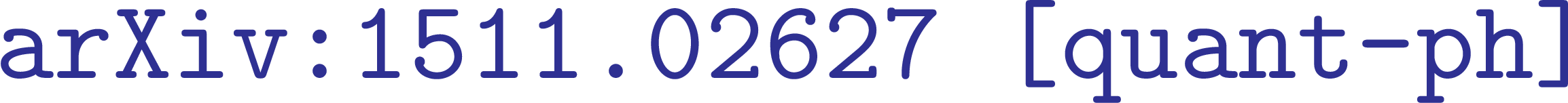 1
Case I: Parallel Evolution
Case II: Statistical Mixture
Comparisons
Introduction
1
1
1
1
1
1
Discussions
Markov Semigroups
Outline
2
Introduction
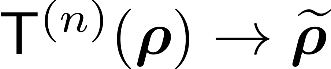 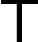 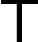 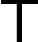 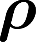 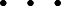 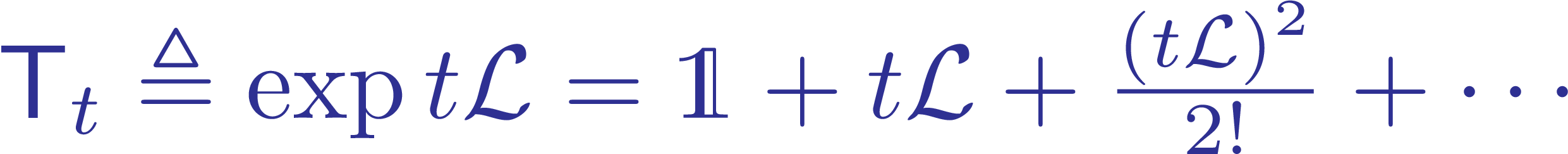 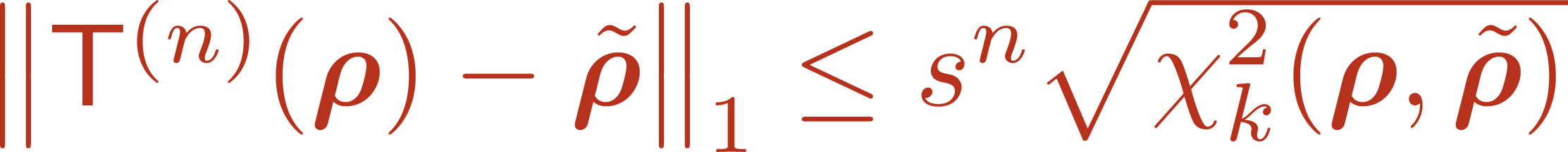 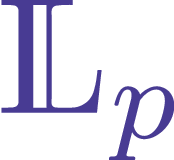 G. Lindblad, “On the generators of Quantum dynamical semigroups,” Commun. Math. Phys. (1976)
F. Verstraete, M. Wolf, J. Cirac, “Quantum computation and quantum-state engineering driven by dissipation”, Nat. Phys. (2009)
3
Quantum Ensemble: C-Q Channel
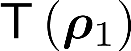 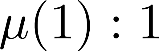 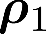 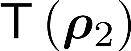 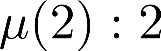 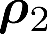 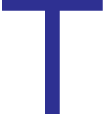 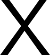 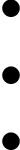 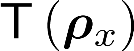 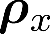 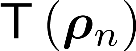 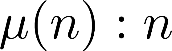 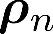 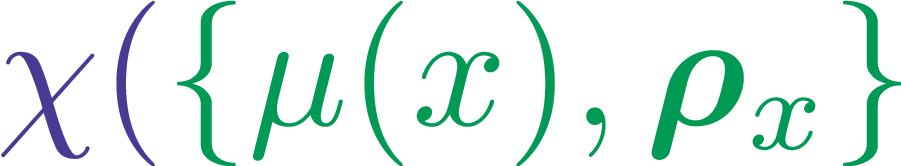 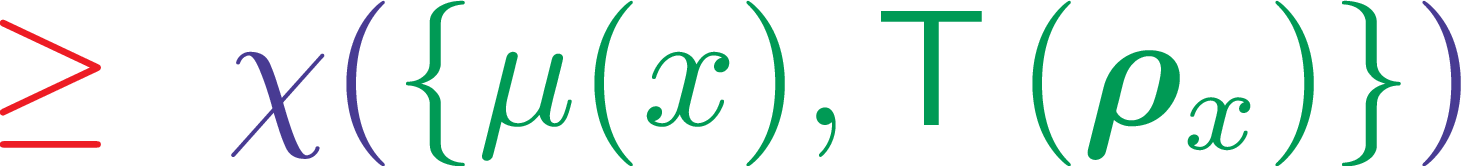 4
MIMO Quantum Network
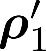 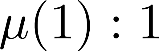 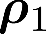 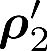 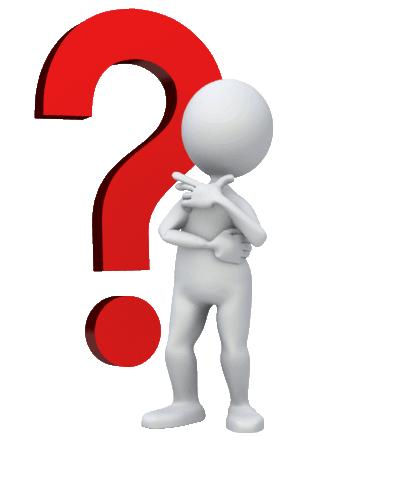 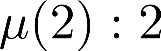 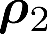 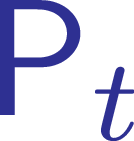 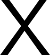 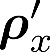 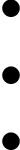 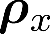 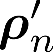 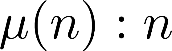 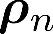 Black Box
Is there an equilibrium?
Convergence rate?
5
Structure of the Semigroup
Uncertainty measure
Matrix-valued function
Ensemble
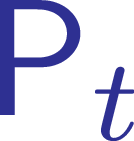 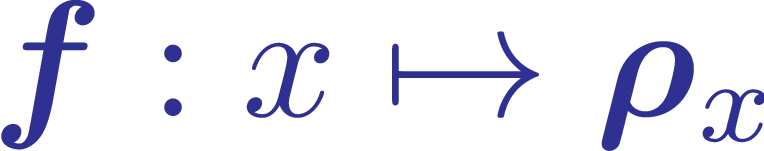 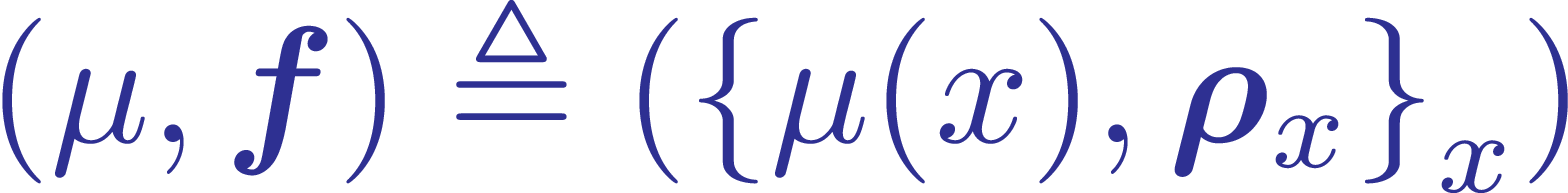 6
Uncertainty Measure
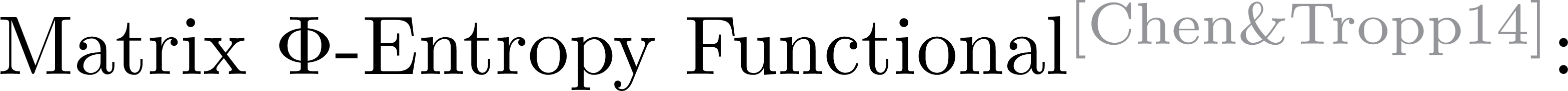 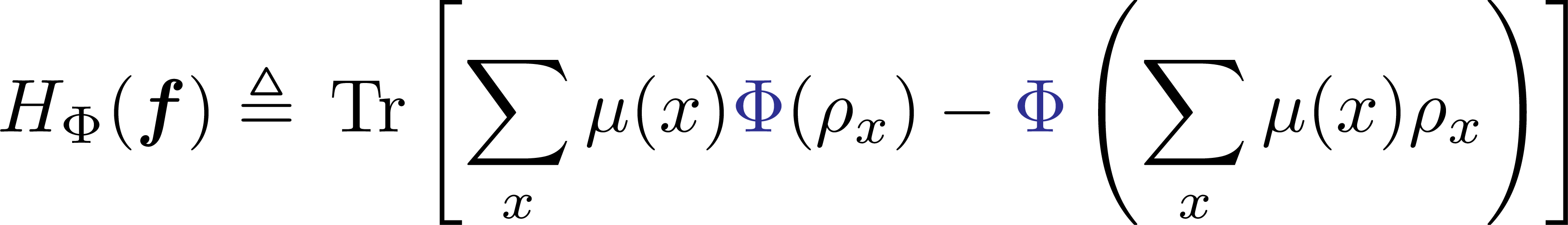 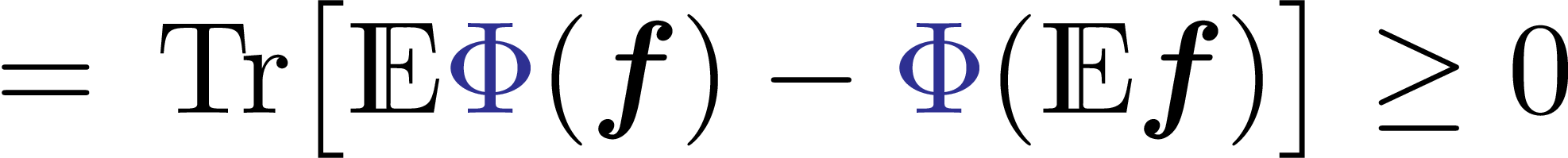 R. Chen, J. Tropp, “Subadditivity of matrix entropy and concentration of random matrices,” Electron. J. Probab. (2014)
7
Properties
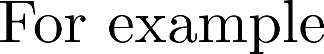 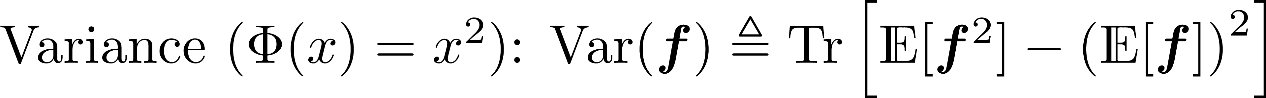 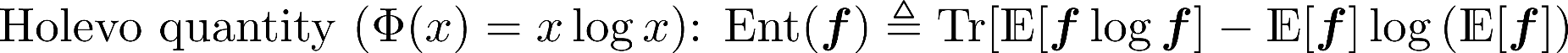 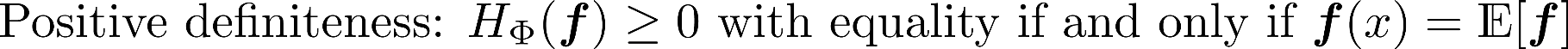 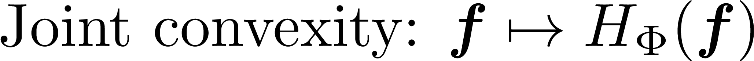 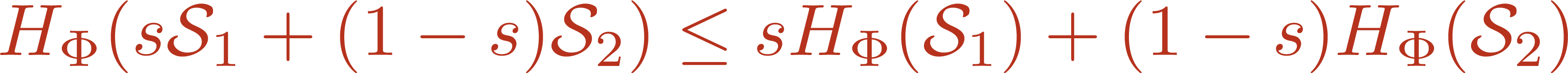 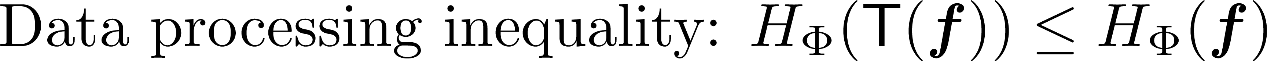 8
Axioms
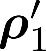 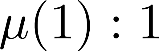 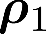 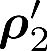 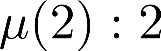 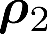 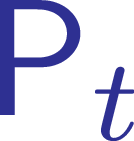 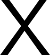 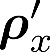 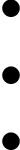 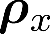 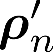 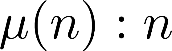 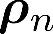 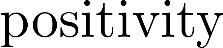 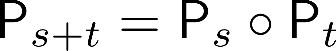 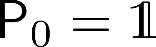 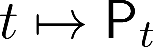 9
Formalism
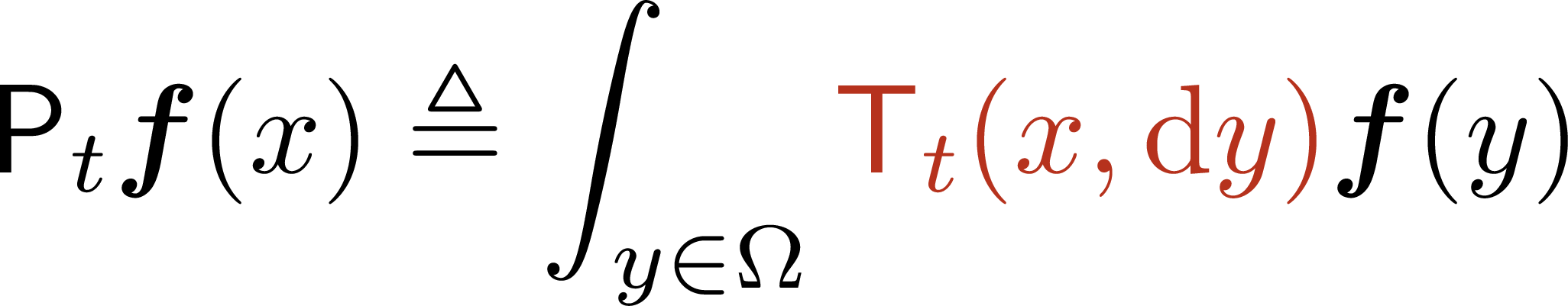 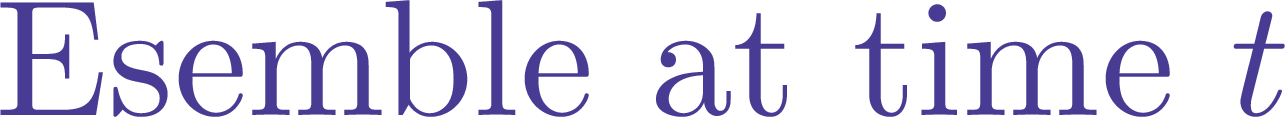 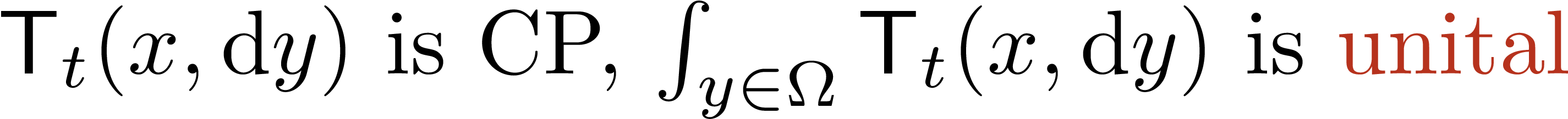 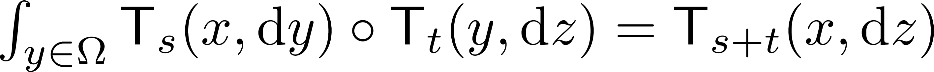 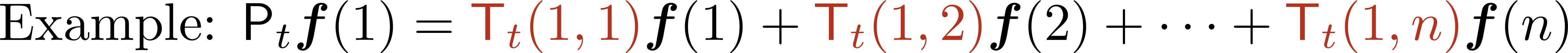 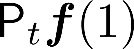 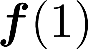 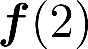 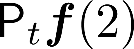 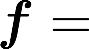 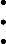 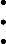 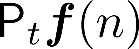 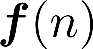 10
Matrix/Classical Markov Semigroups (1/2)
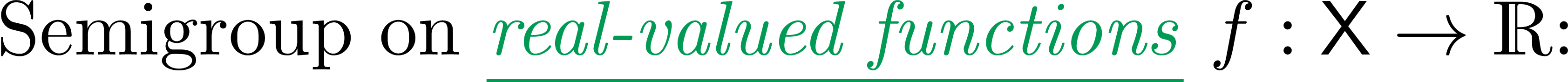 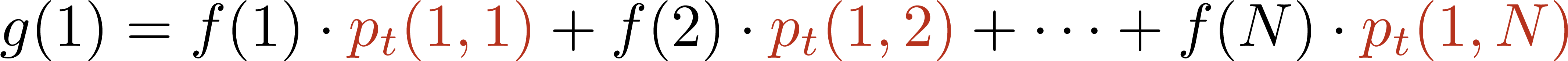 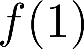 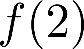 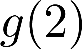 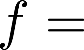 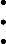 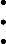 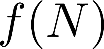 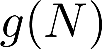 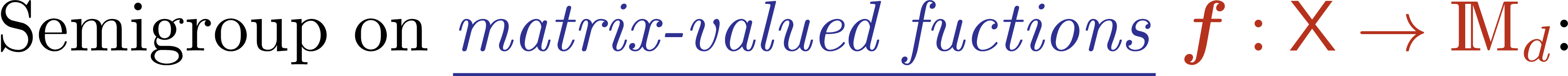 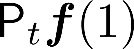 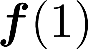 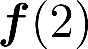 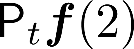 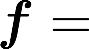 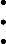 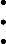 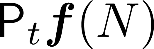 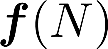 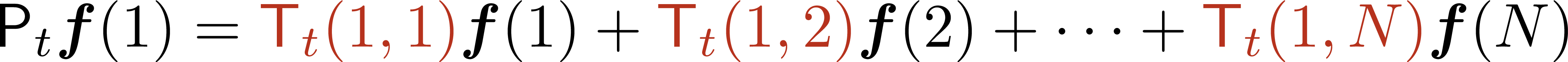 11
Matrix/Classical Markov Semigroups (2/2)
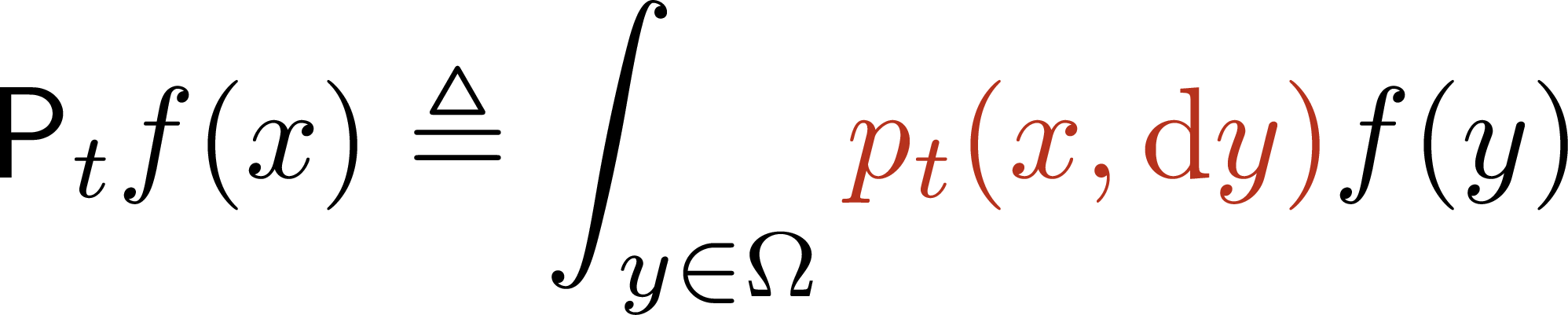 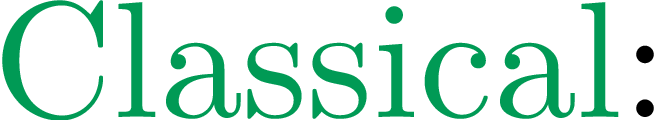 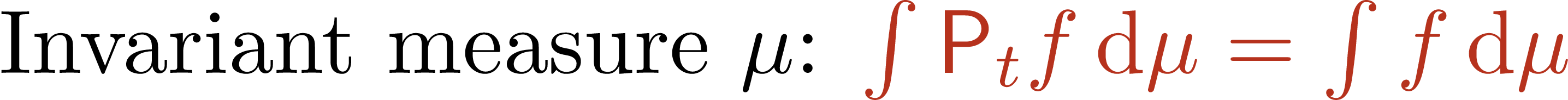 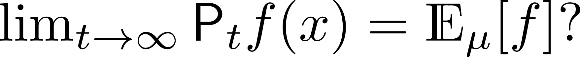 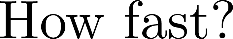 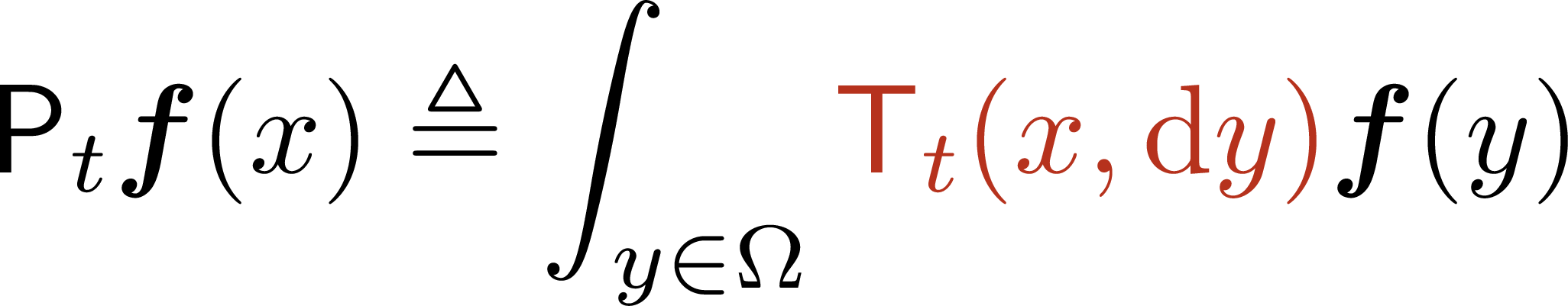 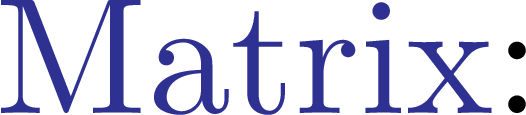 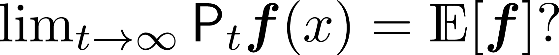 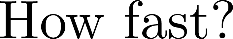 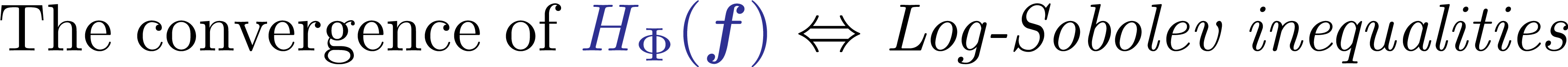 12
Sobolev Inequalities
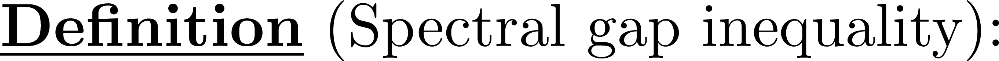 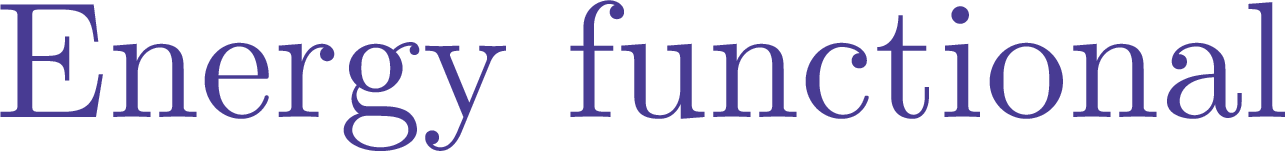 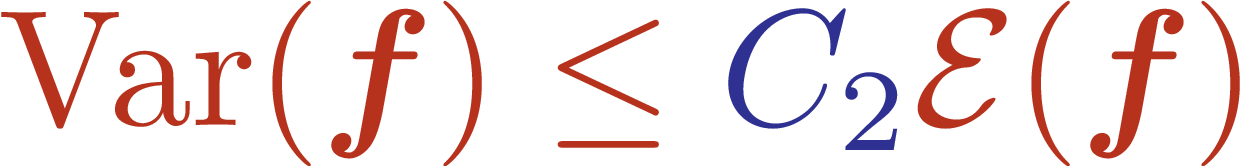 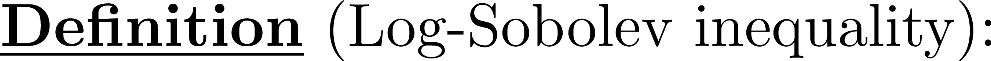 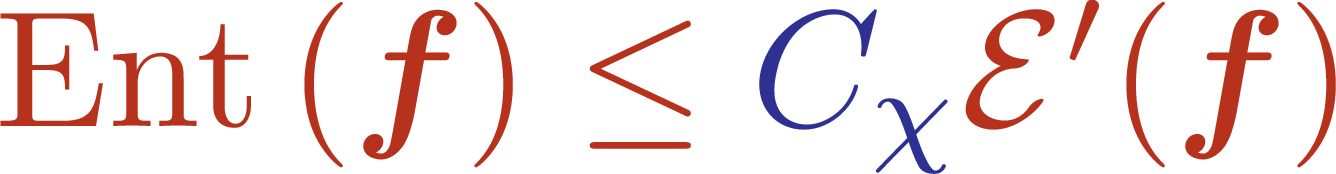 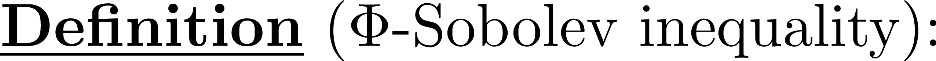 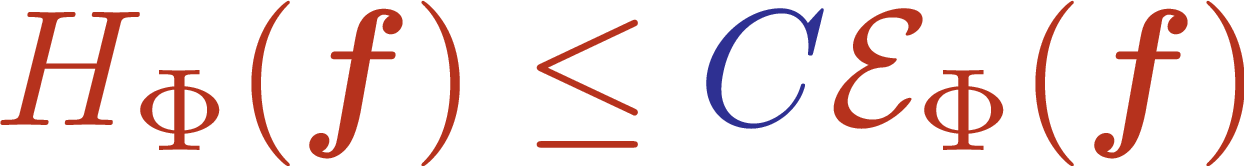 13
Main Results: Exponential Decays
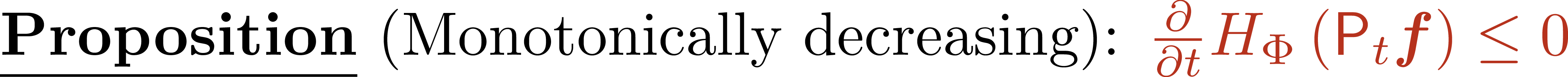 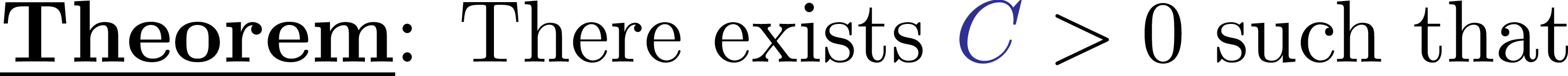 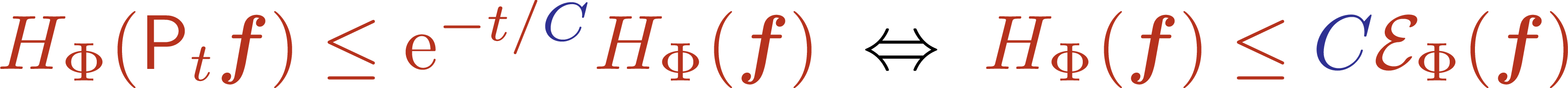 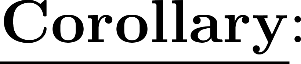 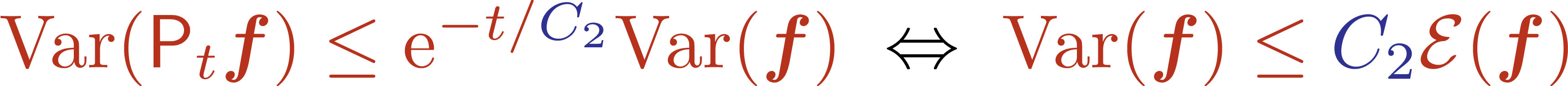 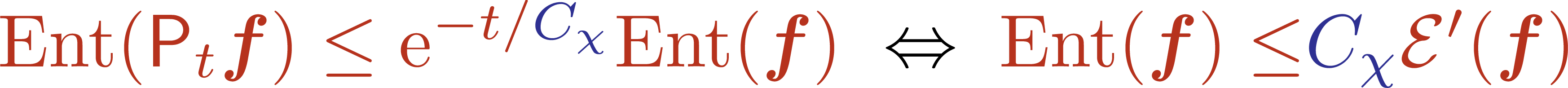 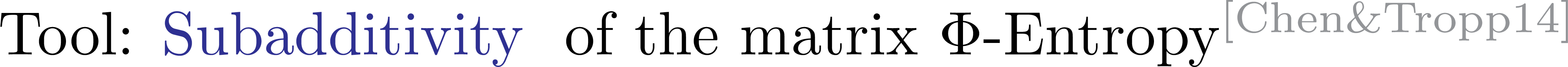 14
Case I: Parallel Evolution
Case II: Statistical Mixture
Comparisons
Introduction
1
1
1
1
1
1
Discussions
Markov Semigroups
15
Quantum Unital Channel
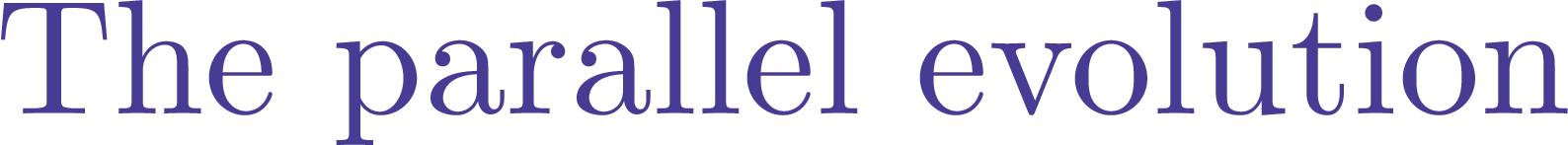 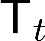 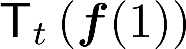 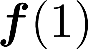 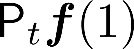 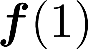 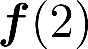 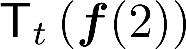 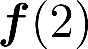 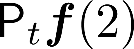 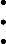 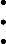 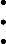 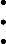 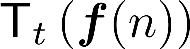 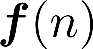 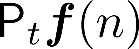 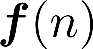 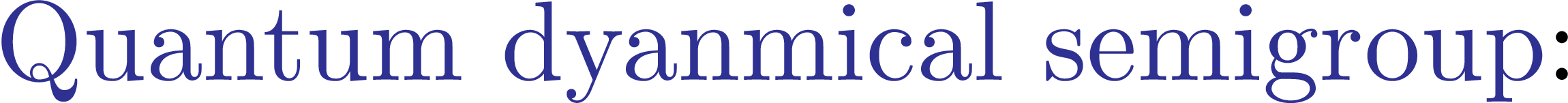 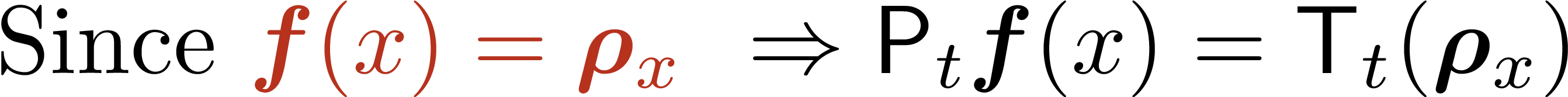 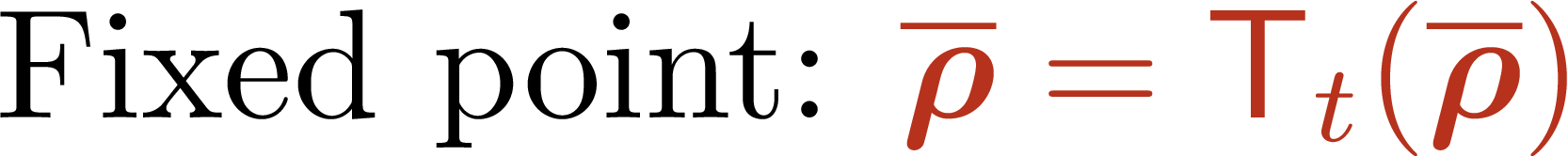 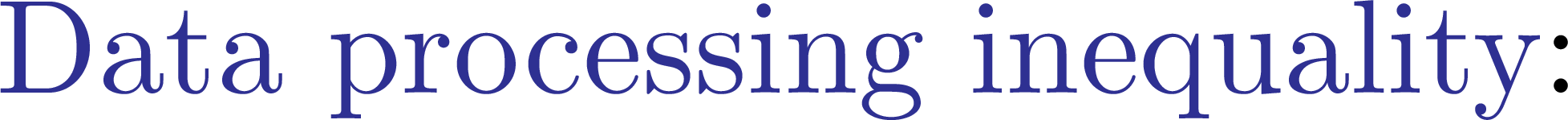 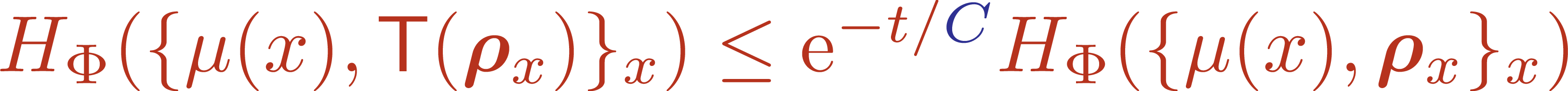 16
Depolarizing Channel
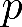 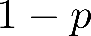 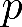 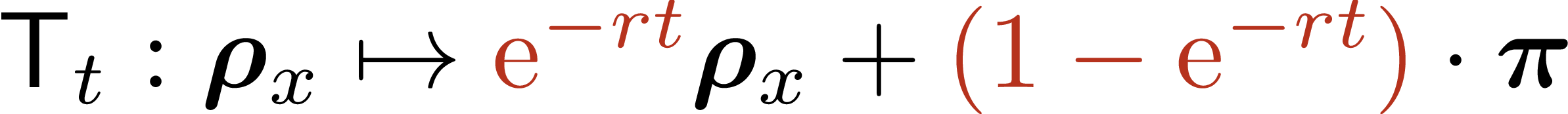 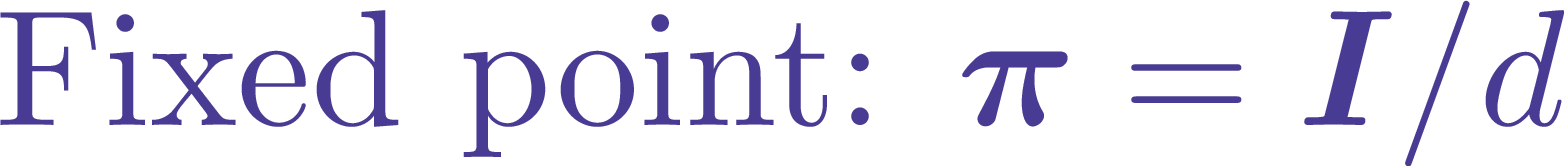 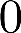 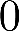 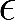 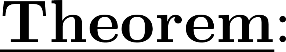 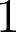 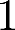 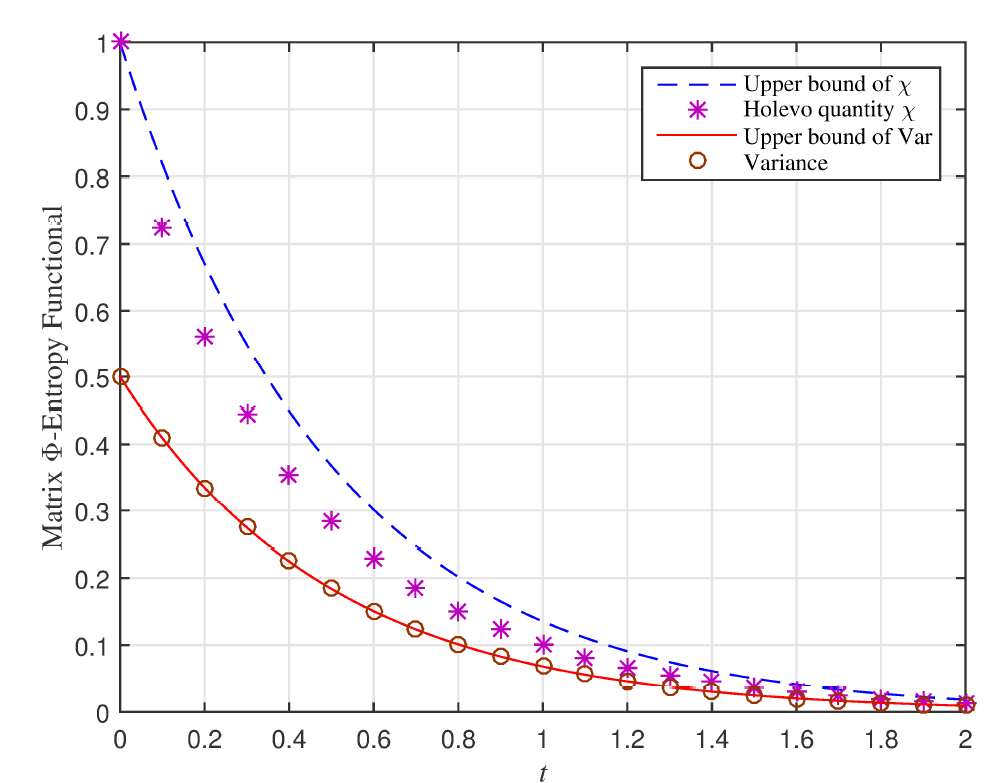 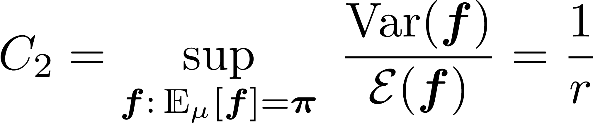 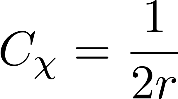 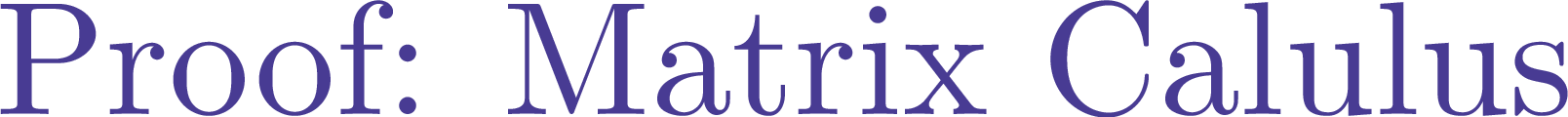 17
Phase-Damping Channel
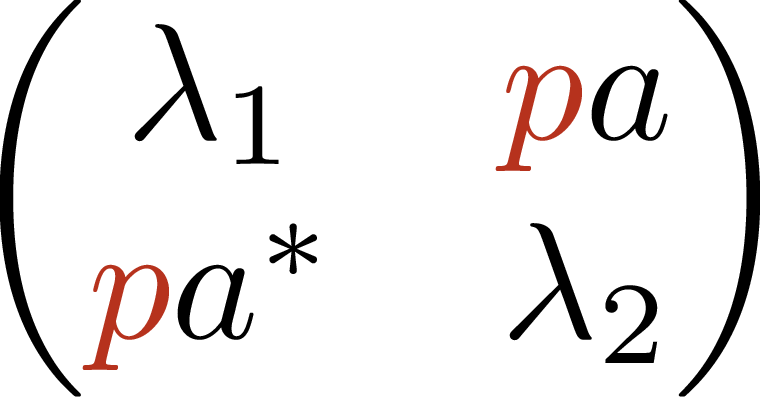 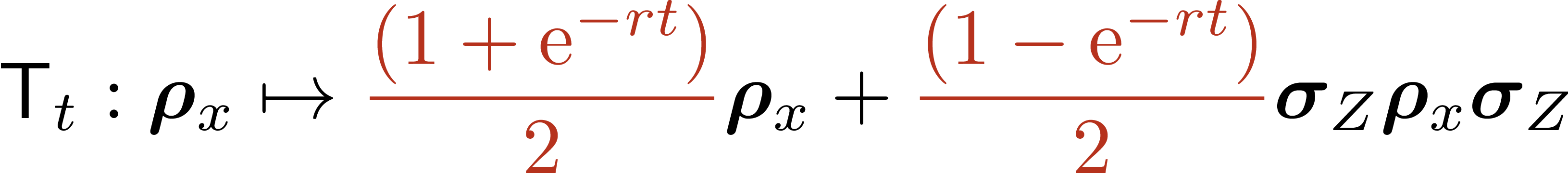 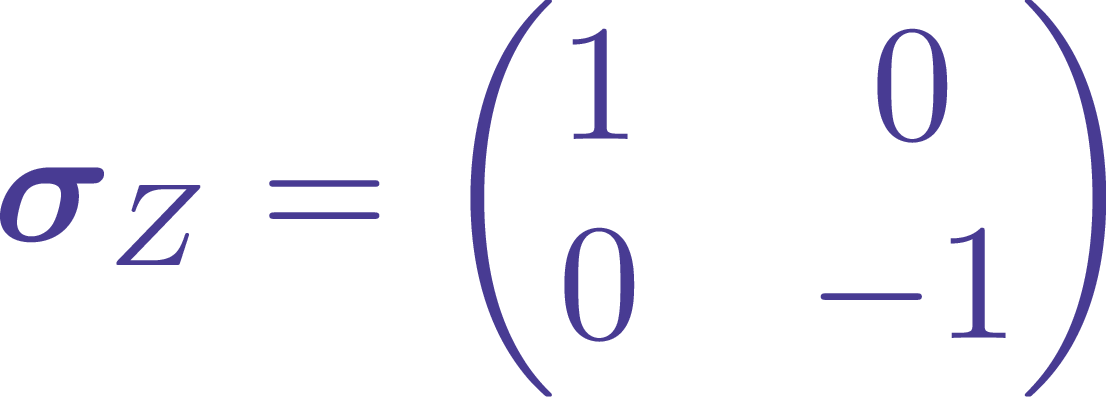 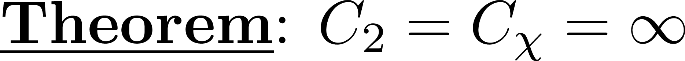 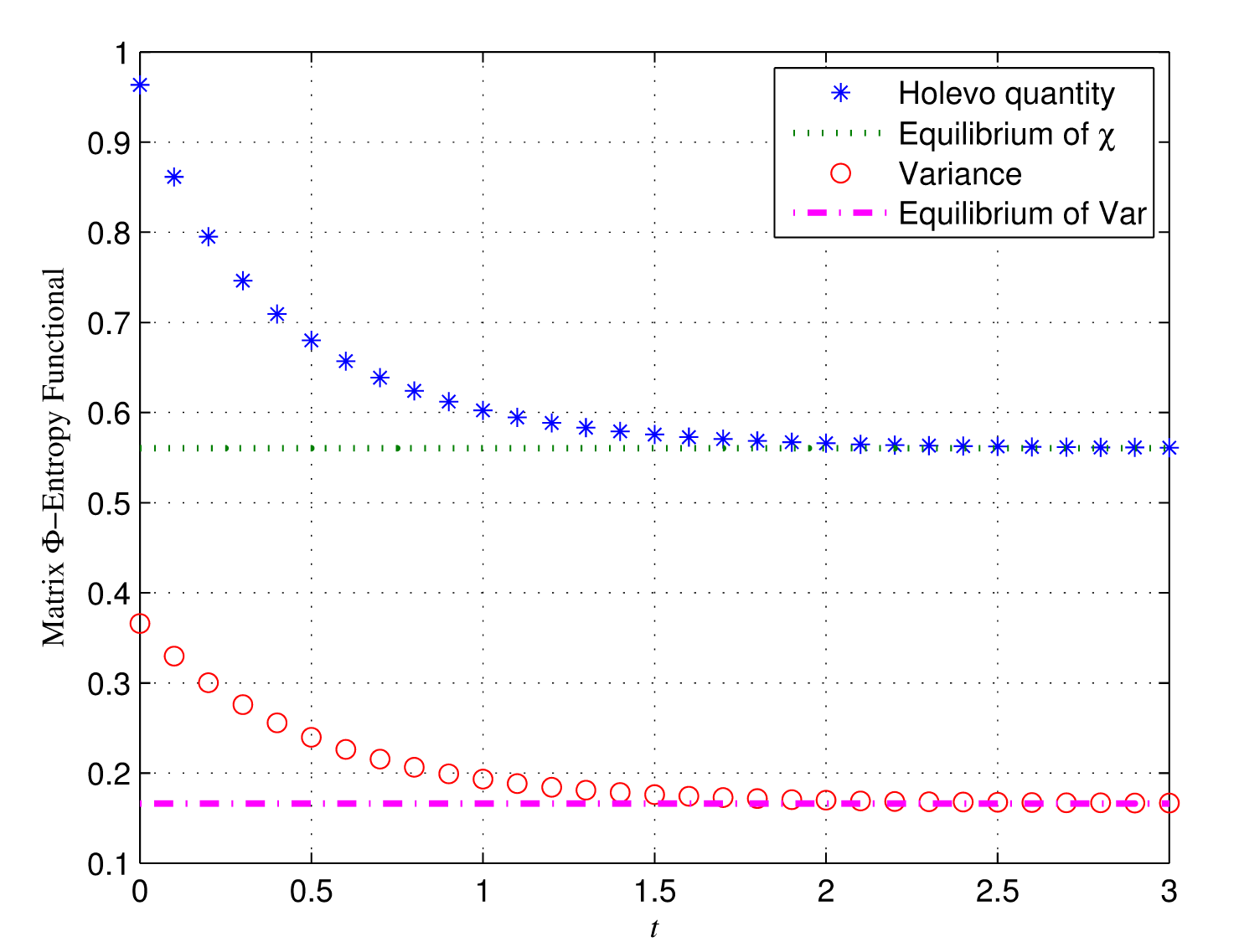 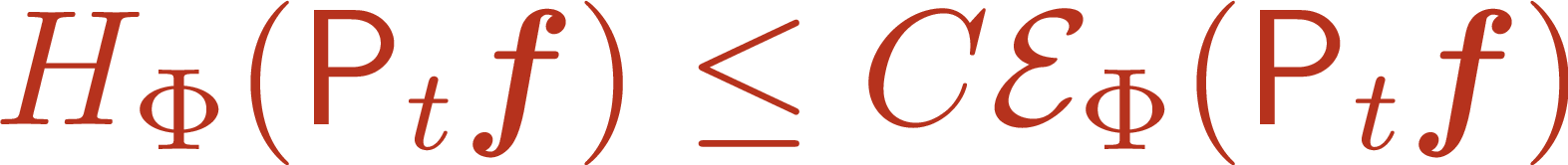 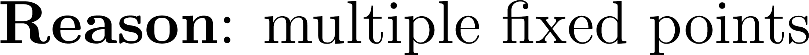 18
Case I: Parallel Evolution
Case II: Statistical Mixture
Comparisons
Introduction
1
1
1
1
1
1
Discussions
Markov Semigroups
19
Jumping Process on Hypercubes (1/2)
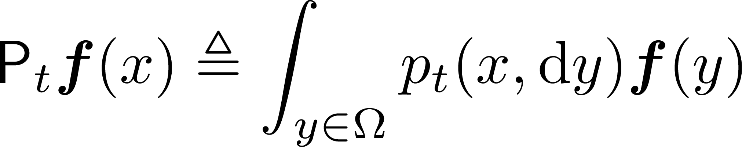 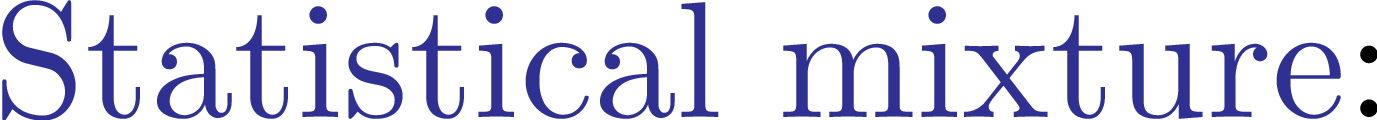 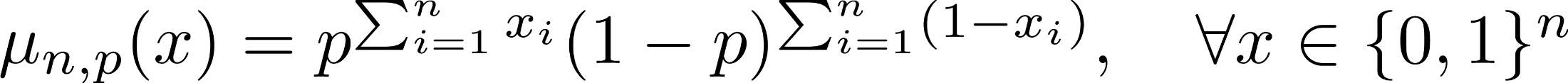 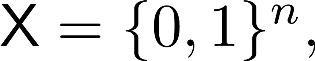 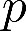 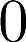 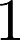 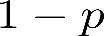 20
Jumping Process on Hypercubes (2/2)
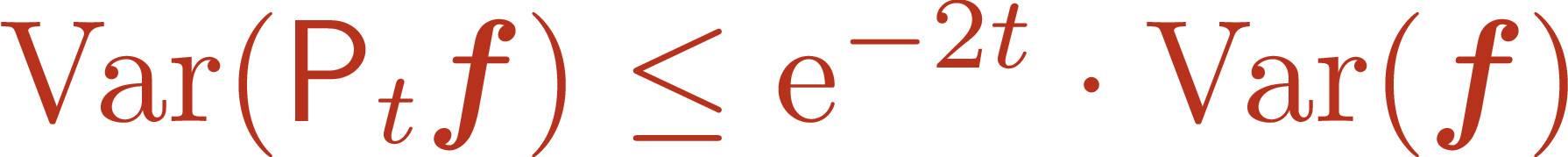 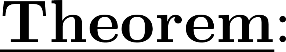 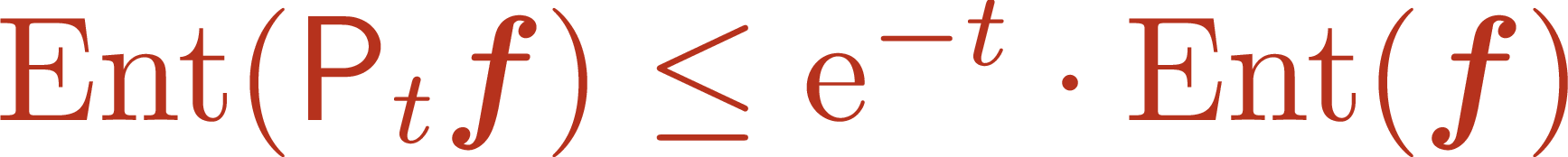 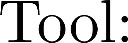 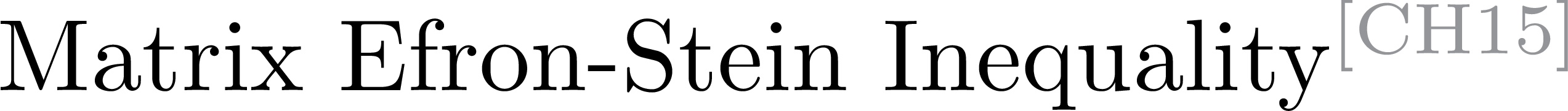 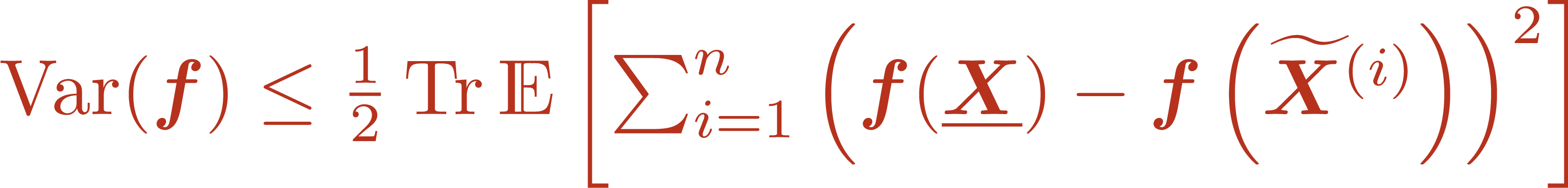 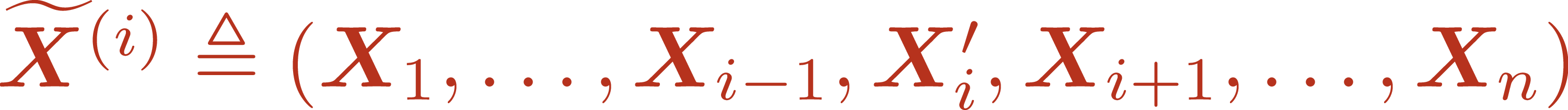 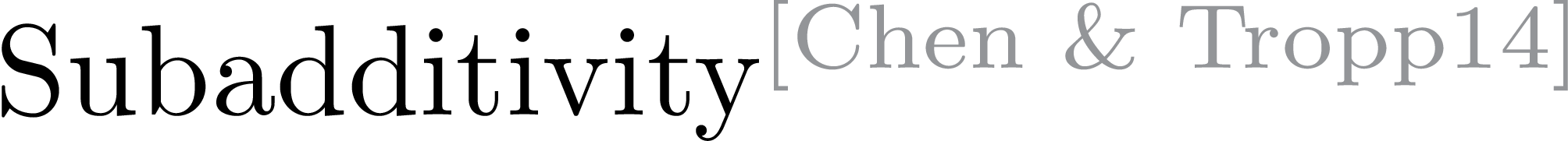 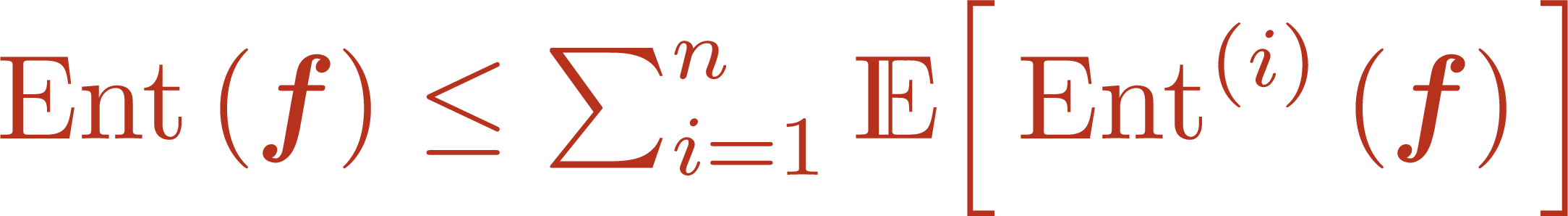 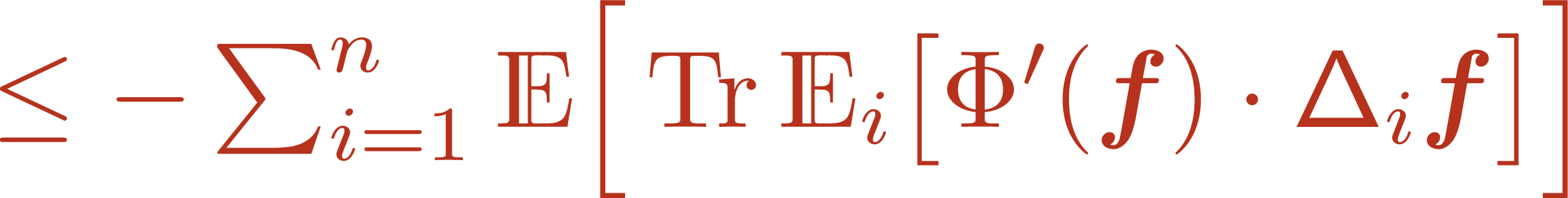 H.-C. Cheng, M.-H. Hsieh, arXiv: 1506.06801 [quant-ph]
R. Chen, J. Tropp, “Subadditivity of matrix entropy and concentration of random matrices,” Electron. J. Probab. (2014)
21
Statistical Mixing of a Quantum Graph
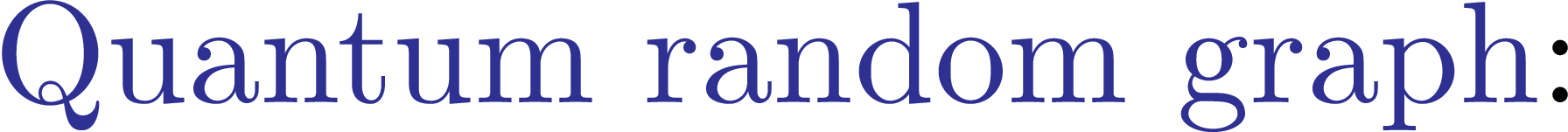 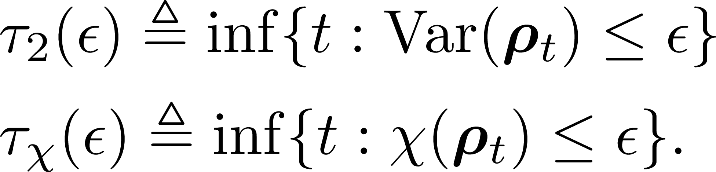 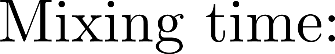 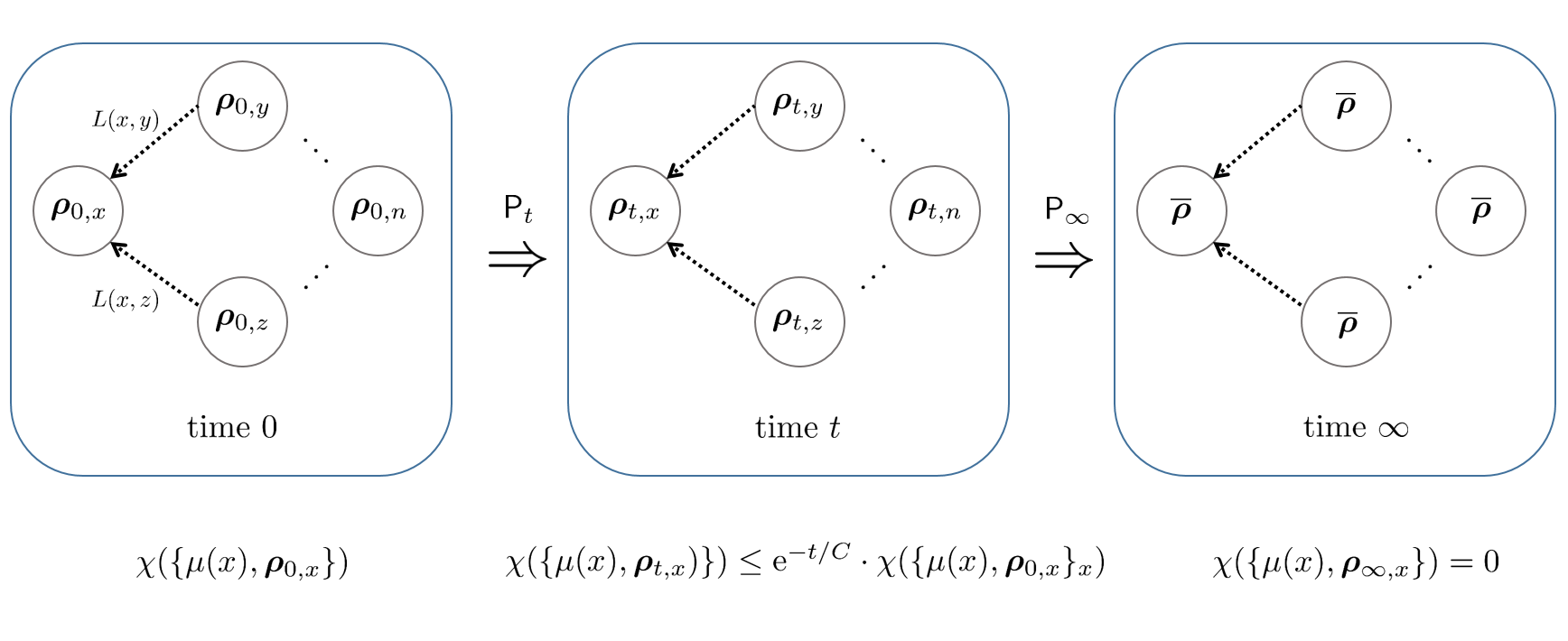 22
Case I: Parallel Evolution
Case II: Statistical Mixture
Comparisons
Introduction
1
1
1
1
1
1
Discussions
Markov Semigroups
23
Comparison ①: Invariant Measures
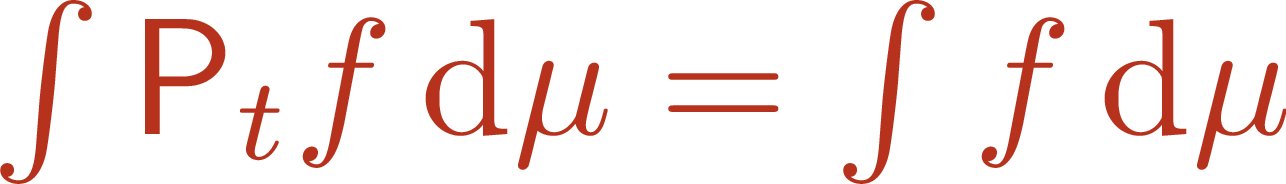 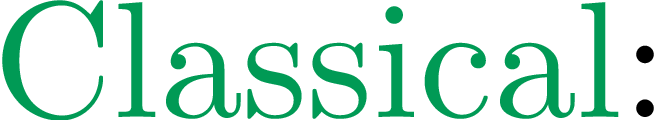 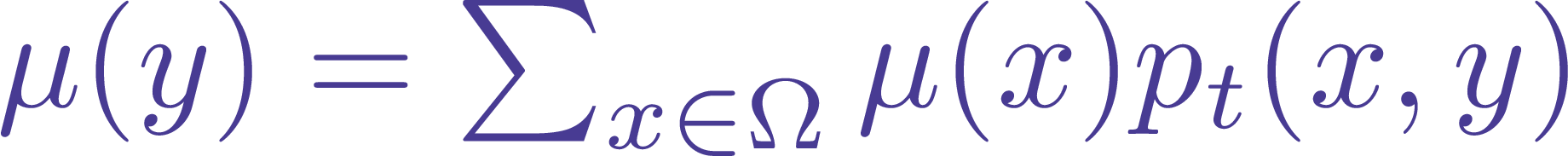 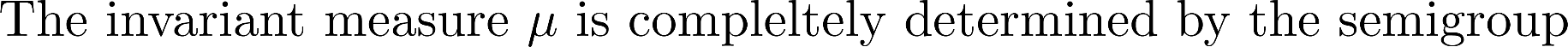 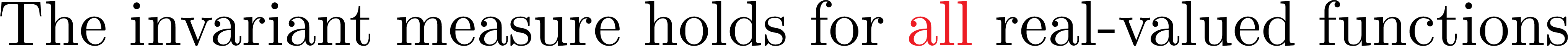 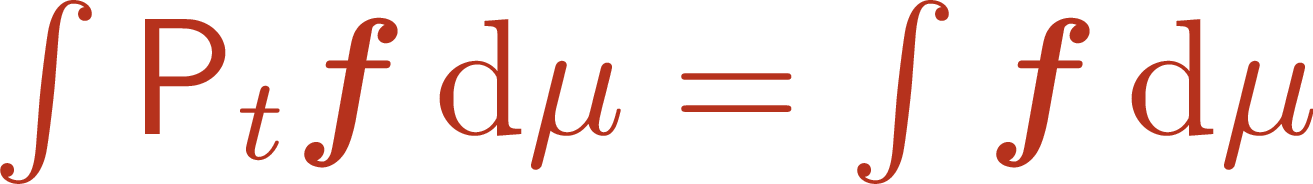 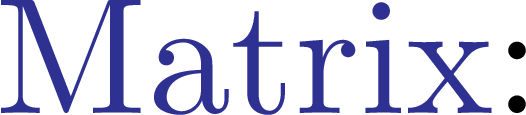 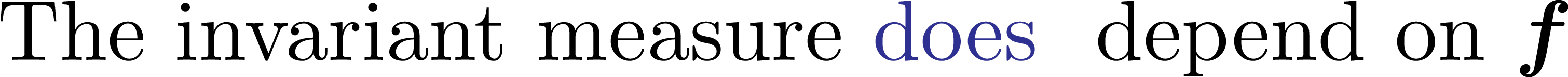 24
Comparison ②: Equilibrium
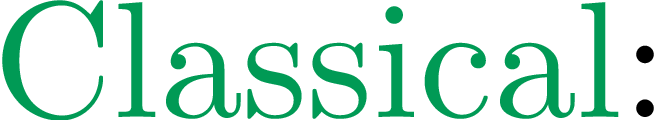 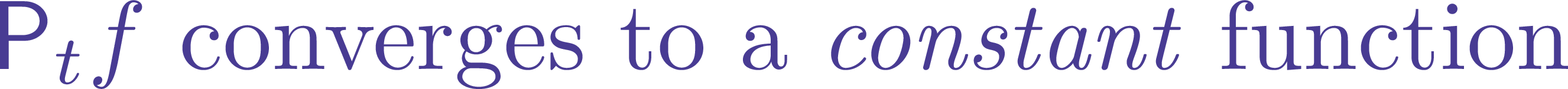 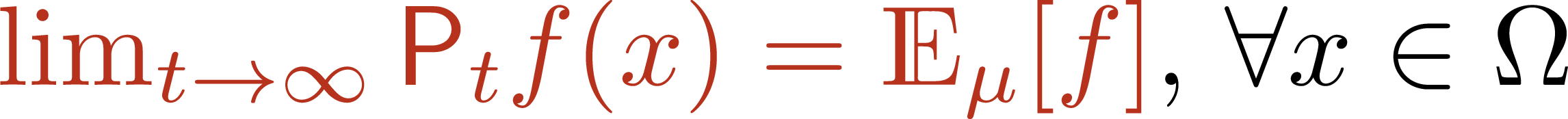 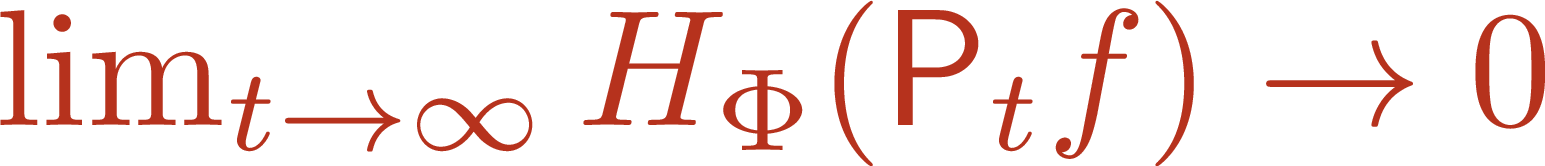 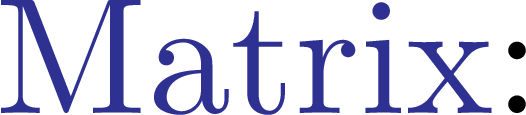 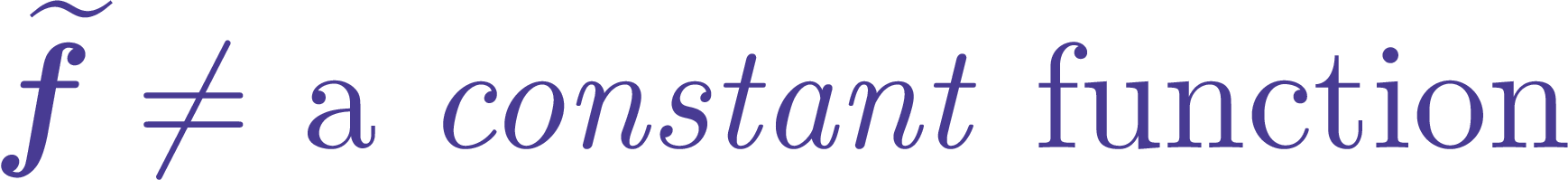 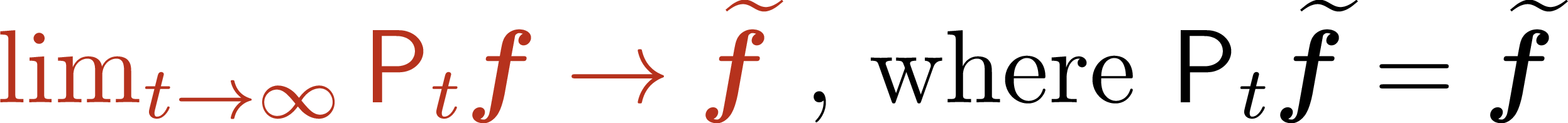 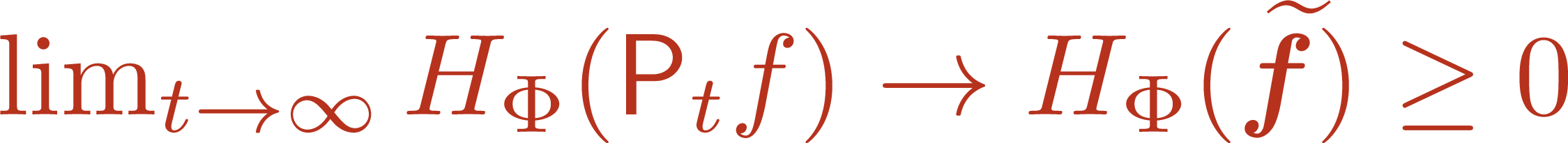 25
Comparison ③: The Parallel Evolution
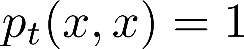 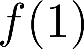 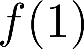 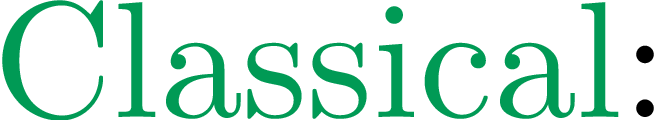 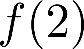 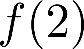 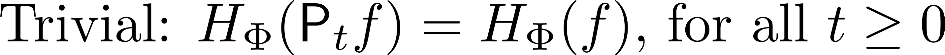 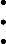 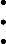 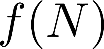 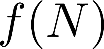 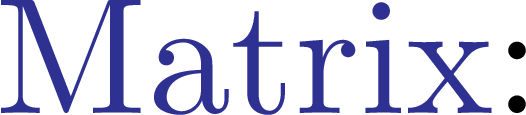 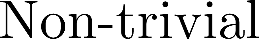 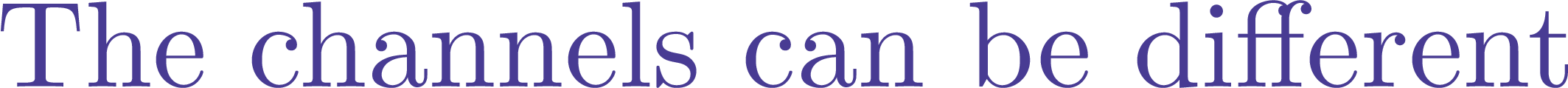 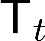 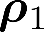 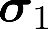 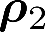 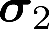 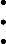 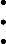 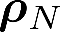 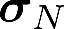 26
Comparison ④: # of Fixed Points
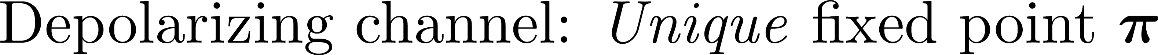 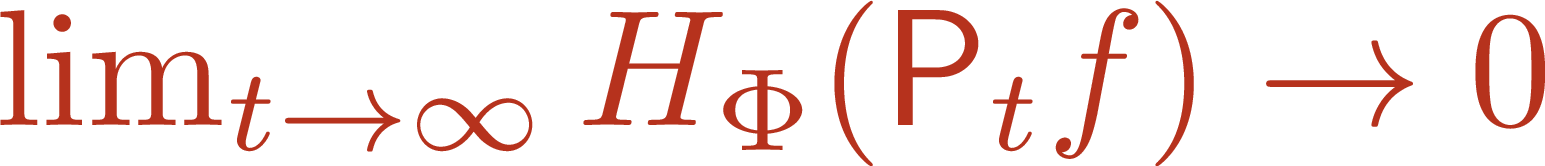 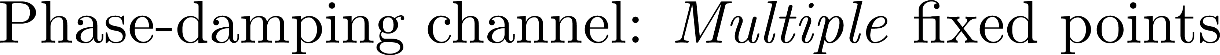 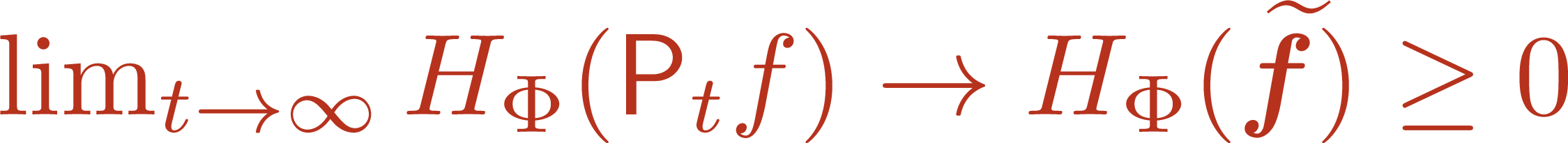 27
Summary
A framework of Markov semigroups on quantum ensemble
Exponential entropy decay ↔ Φ-Sobolev inequalities
Sharp bound of the Holevo quantity


Questions:
Operational meaning of matrix Φ-entropies?
Application to physical systems
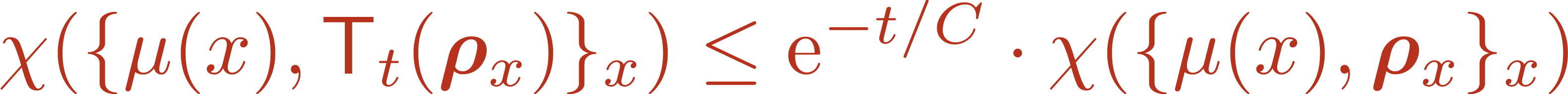 28
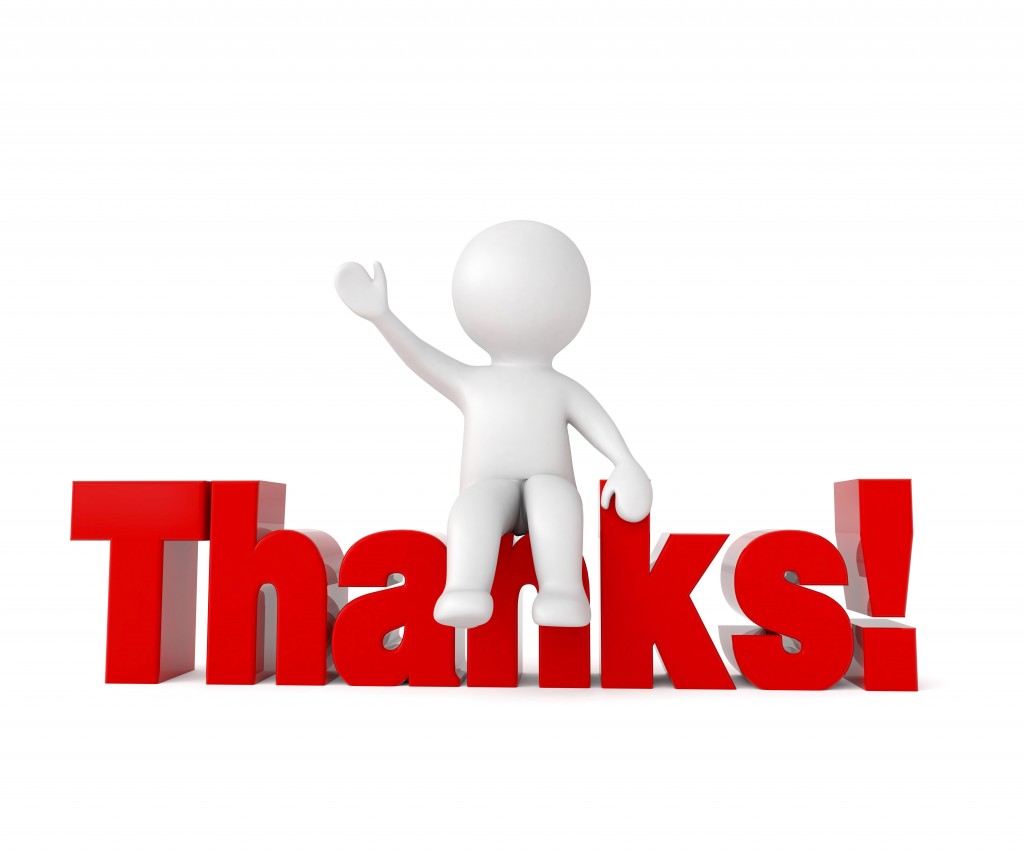 29
Relationship
Machine Learning
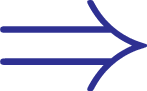 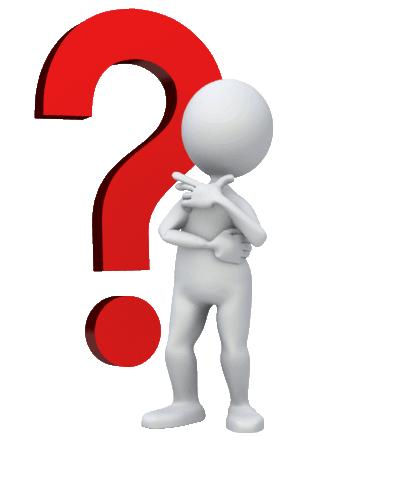 Concentration Inequalities
Physics
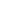 Entropy Method
Log-Sobolev Inequalities
Computer Science
Subadditivity
Markov Processes – 
Semigroup Theory
30